স্বাগতম
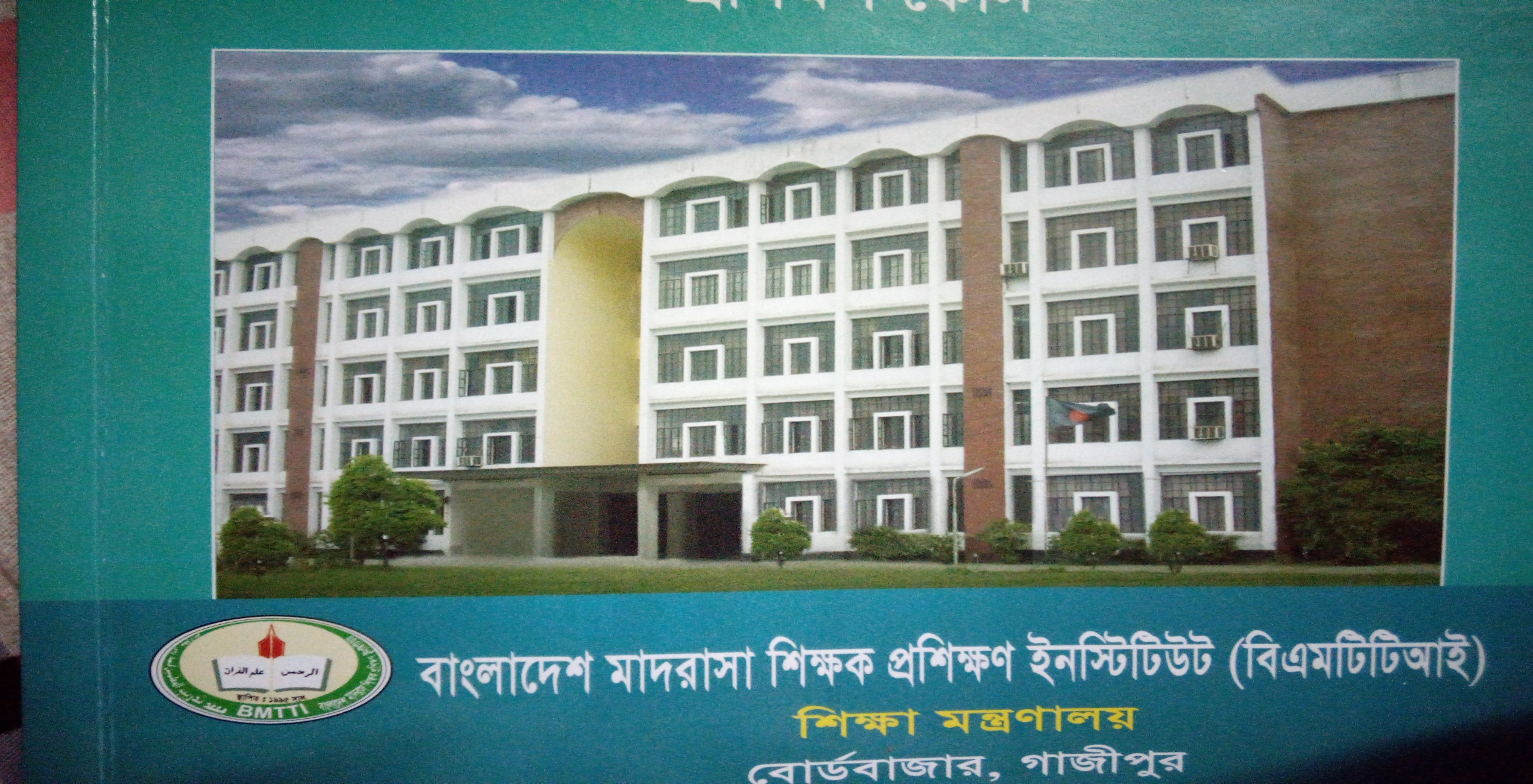 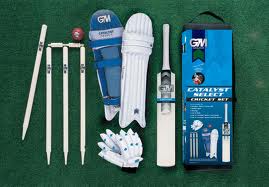 স্বাগতম
শিক্ষক পরিচিতি
শরীফুল হক সুমন 
এম এস সি(গণিত) বি এড।
সহকারী শিক্ষক (গণিত)।
ইন্ডেক্স নং-২০৯৭০২৫।
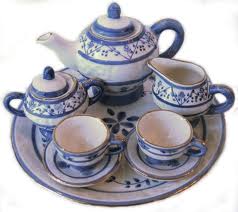 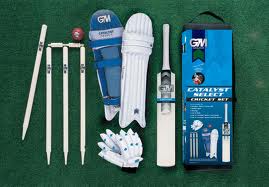 সেট
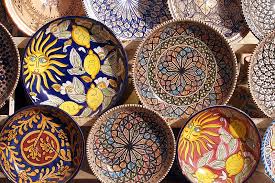 প্রাথমিক ধারনা
সেট কি তা বলতে পারবে ।
সেট গঠন করতে পারবে ।
সেটের সংযোগ ও ছেদ নির্ণয় করতে পারবে।
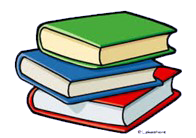 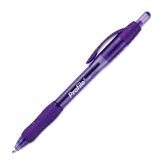 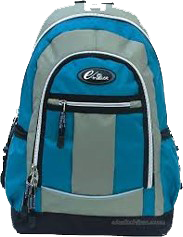 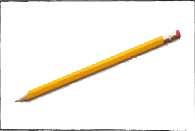 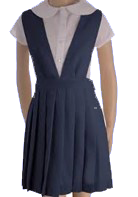 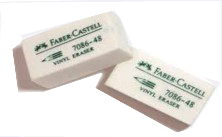 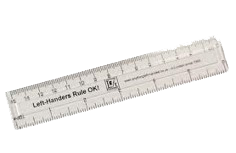 2
3
1
B
ফাঁকা সেট
4
8
5
6
7
এ গুলোকে বলে ‘সেটের উপাদান’ ইংরেজিতে ‘Member of the Set’ OR ‘Element of the set’ বলে।
সেট প্রকাশের নিয়ম
B={1,2,3,4,5,6,7,8}
দ্বিতীয় বন্ধনী দিয়ে আবদ্ধ করতে হবে
1
1
2
10
3
3
9
9
4
8
5
7
5
7
6
A
B
AUB
A
A
B
J
C
C
P
I
D
H
M
K
E
G
H
F
A
B
P∩Q
a
b
x
y
x
m
b
z
c
m
P
Q
A = {1,2,3,4,}
তালিকা পদ্ধতি
সেট প্রকাশের পদ্ধতি
B={x   N :x<5}
সেট গঠনপদ্ধতি
দলগত কাজ
A = {3,4,5}
B = {4,5,6}
হলে AUB=?
P = {x,y.3,7}
Q ={z,y,7,9}
হলে, P∩Q=?
মূল্যায়ন
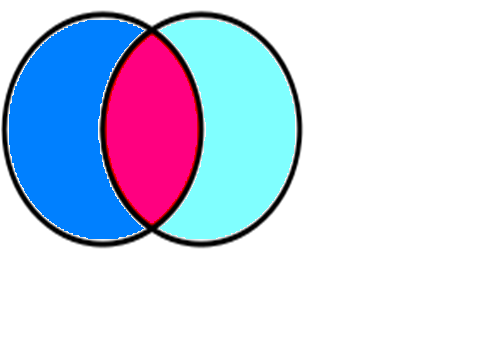 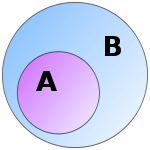 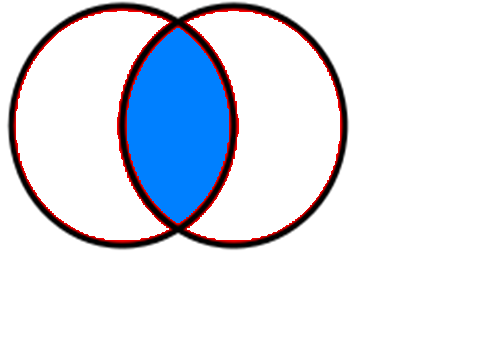 B
A
P
Q
U
AUB
A       B
P∩Q
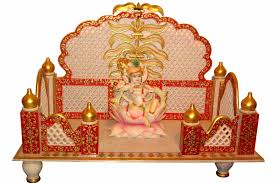 বাড়ির কাজ
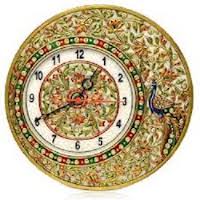 ১। {1,3,5,7} এবং {2,4,5,9}সেট দুইটির সংযোগ ও 
     ছেদ নির্ণয় কর ।
২। {১,২,৩,৪,৫,৬,৭,৮} কে সেট গঠন পদ্ধতিতে লিখ ।
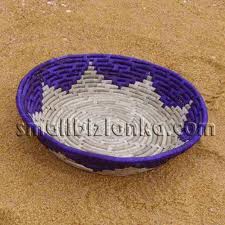 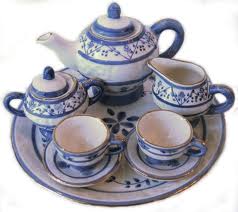 ধন্যবাদ